Managed Communication and Consistency for Fast Data-Parallel Iterative Analytics
Jinliang Wei	Wei Dai	Aurick Qiao	Qirong Ho	Henggang Cui
Gregory R. Ganger	Phillip B. Gibbons	Garth A. Gibson	Eric P. Xing
CMU, Infocomm Research, A*STAR, Intel Labs

Presenter: Xuewei Zhang
Iteratively Refined Machine Learning Model
Expert-suggested model
Iteratively refining parameters
Stochastic gradient descent
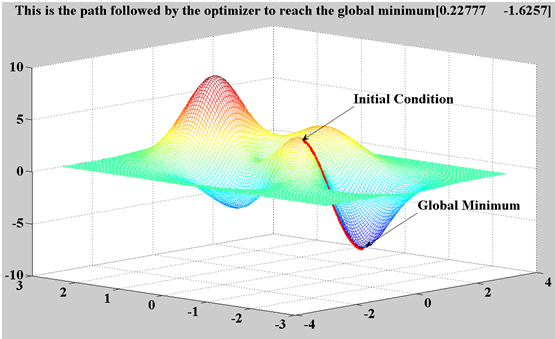 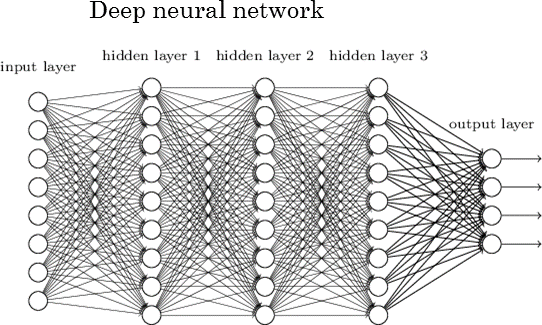 http://bleedingedgemachine.blogspot.com/2012/12/gradient-descent.html
http://www.rsipvision.com/exploring-deep-learning/
Data Parallelism and Consistency
Data Parallelism
Partition training data across machines
Shared access to model parameters
Bulk Synchronous Parallelization: 
MapReduce-like, barrier before each iteration
Total Asynchronous Parallelization: 
Out-of-sync
Bounded Staleness Parallelization: 
 Staleness bounded by threshold
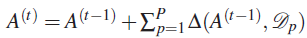 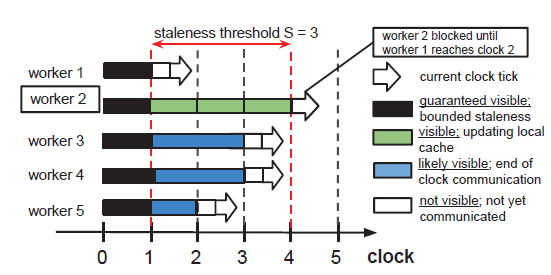 Parameter Server and Bosen API
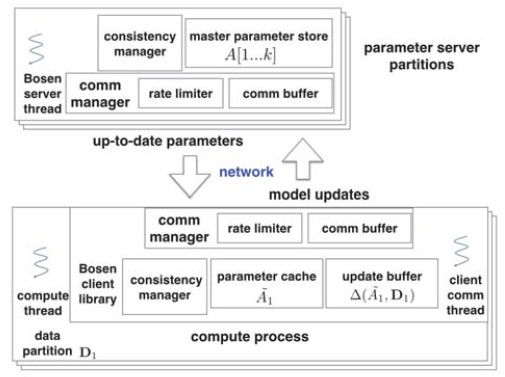 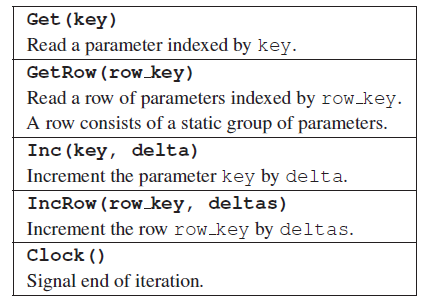 System Architecture
master copy
communication
threads
worker
threads
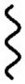 parameter cache
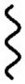 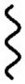 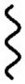 hash
partition
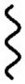 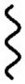 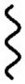 concurrent
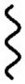 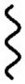 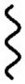 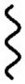 update buffer
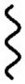 Client
Server
Get()
master copy
communication
threads
worker
threads
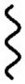 parameter cache
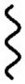 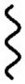 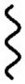 push callback queue
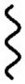 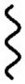 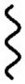 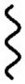 pop callback queue
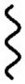 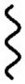 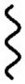 update buffer
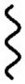 Client
Server
Inc()
master copy
communication
threads
worker
threads
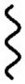 parameter cache
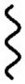 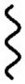 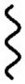 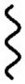 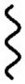 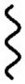 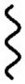 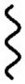 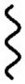 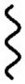 update buffer
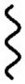 Client
Server
Clock()
master copy
client
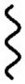 client
clock(iteration t uploaded)
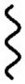 client
client
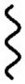 client
Clients
Server
Clock()
master copy
client
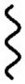 client
clock(iteration, patition downloaded)
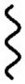 client
client
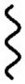 client
Clients
Server
Fault Tolerant
Checkpointing at server 
Slow, only do checkpoint after time
Estimation: Ts ~ 20s, Tf ~ 1 year, N ~ 50 
Output: 1.4h
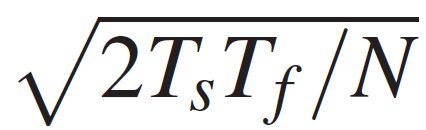 Managed Communication
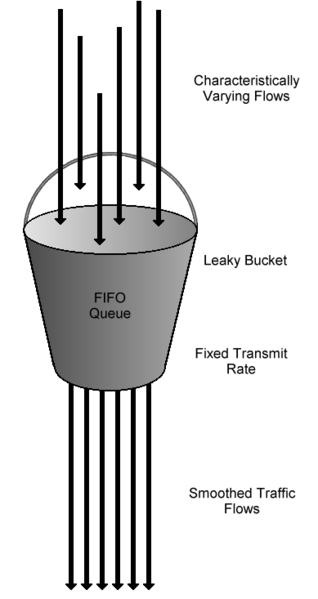 Band-width driven: leaky bucket model
Network fluctuation
16-bit float

Update Prioritization for rows
Randomized 
Round-Robin
Absolute Magnitude
Relative Magnitude
https://en.wikipedia.org/wiki/Leaky_bucket
Adaptive Step Size Tuning
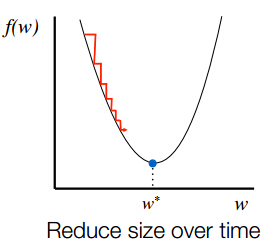 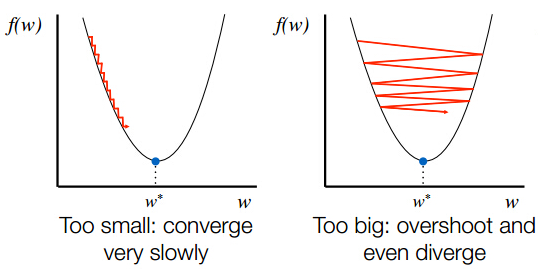 Requirement: 
1. Iteration ↑ step size↓
2. Delay ↑ step size↓
Adaptive Revision
1. Gradient Change ↑ step size↓
2. Delay ↑ step size↓
3. Iteration ↑ step size↓
Parameter versioning
reduce message load
User-defined stored procedure
apply weight over delay
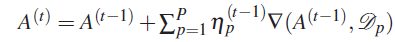 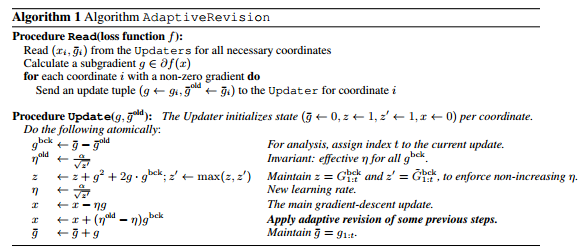 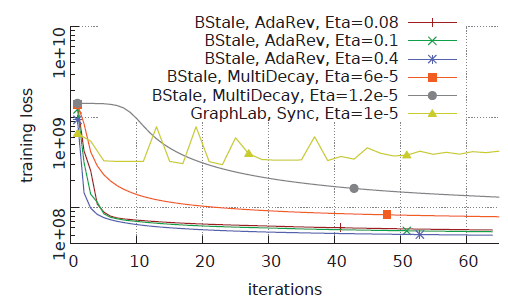 http://blog.csdn.net/google19890102/article/details/50276775
Evaluation
ML programs: 
Matrix Factorization
Multiclass Logistic Regression
Topic Modeling (LDA)
Cluster setup: 
PRObE Nome, 16 cores on each machine, 32GB, 1Gb Ether, 20 GB Infiniband
PRObE Susitna, 64 cores on each machine, 128GB, 1GbE, 40GbE
Evaluation
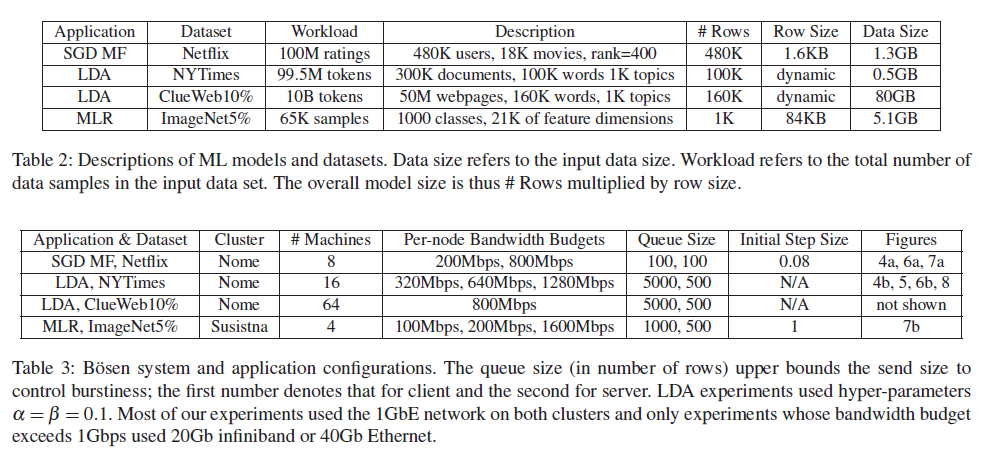 Evaluation
Bandwidth

Prioritization
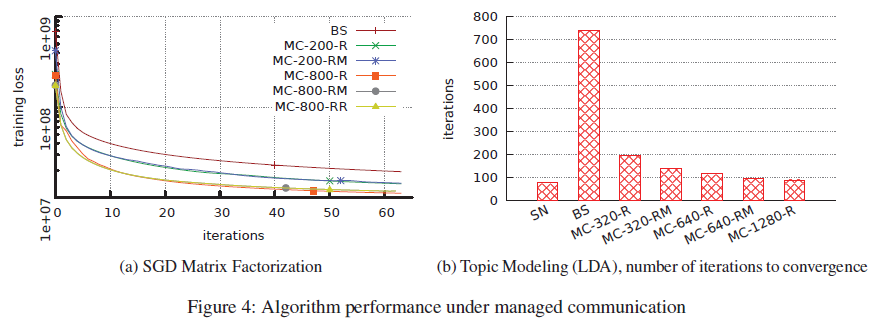 Evaluation
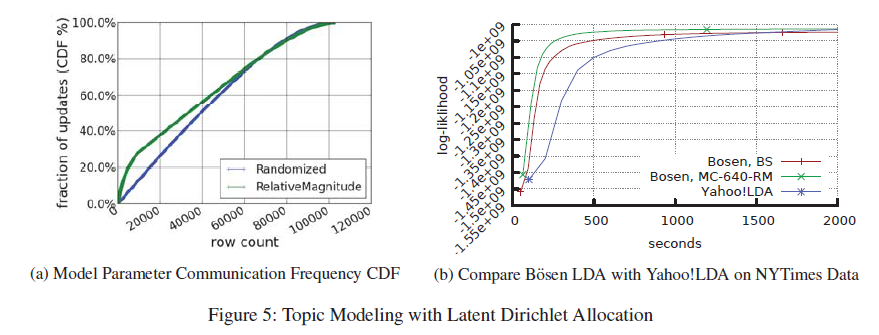 Priority changes frequency

Comparison between TAP
Evaluation
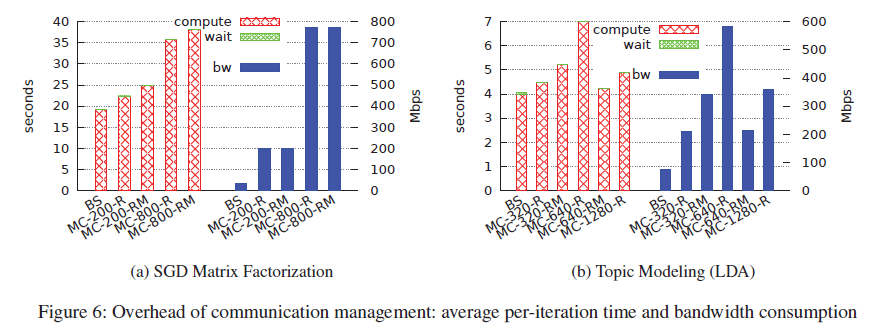 Time/Iteration vs Config

Bandwith vs Config
Evaluation
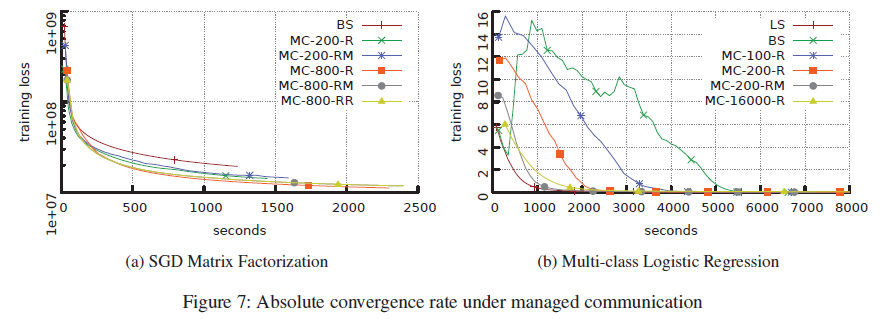 Time vs Config


Randomized: 
Convergence TIme: 
    2.5X, 2.8X
Iteration: 
    5.3X, 6.1X

Prioritized: 
+25%
Evaluation
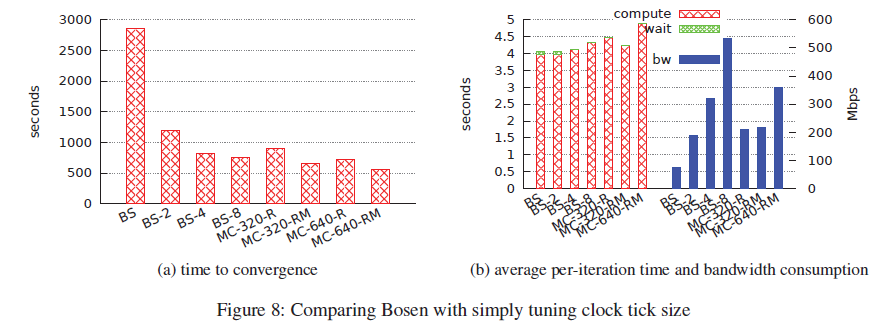 Mini-Batch